การพัฒนาทักษะการสื่อสารที่จำเป็นเพื่อการแสดงออก
การสื่อสารด้วยวาจาที่มีประสิทธิภาพ-เข้าใจเจตนาของผู้ฟัง
รองศาสตราจารย์ ดร.พิสุทธิ์ ขุมทรัพย์, AIT
ศาสตราจารย์ ดร.อรรถกร เก่งพล, มจพ.
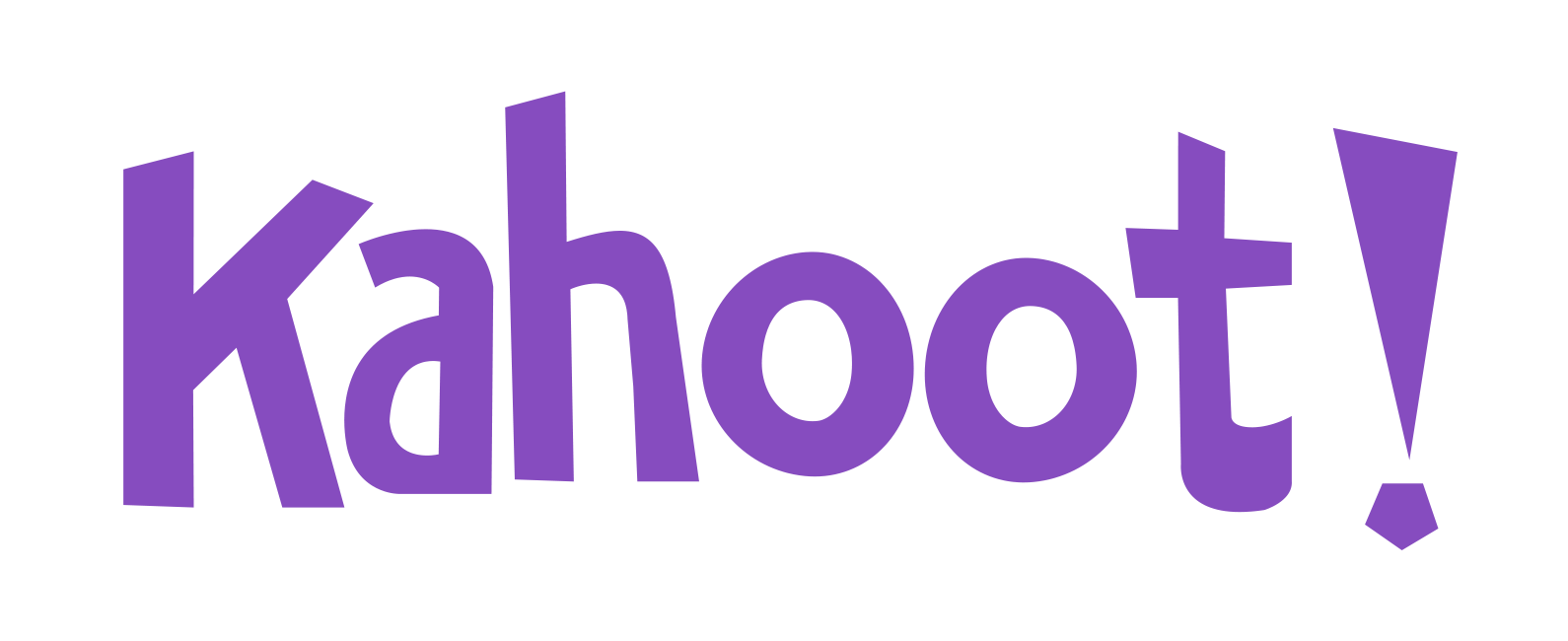 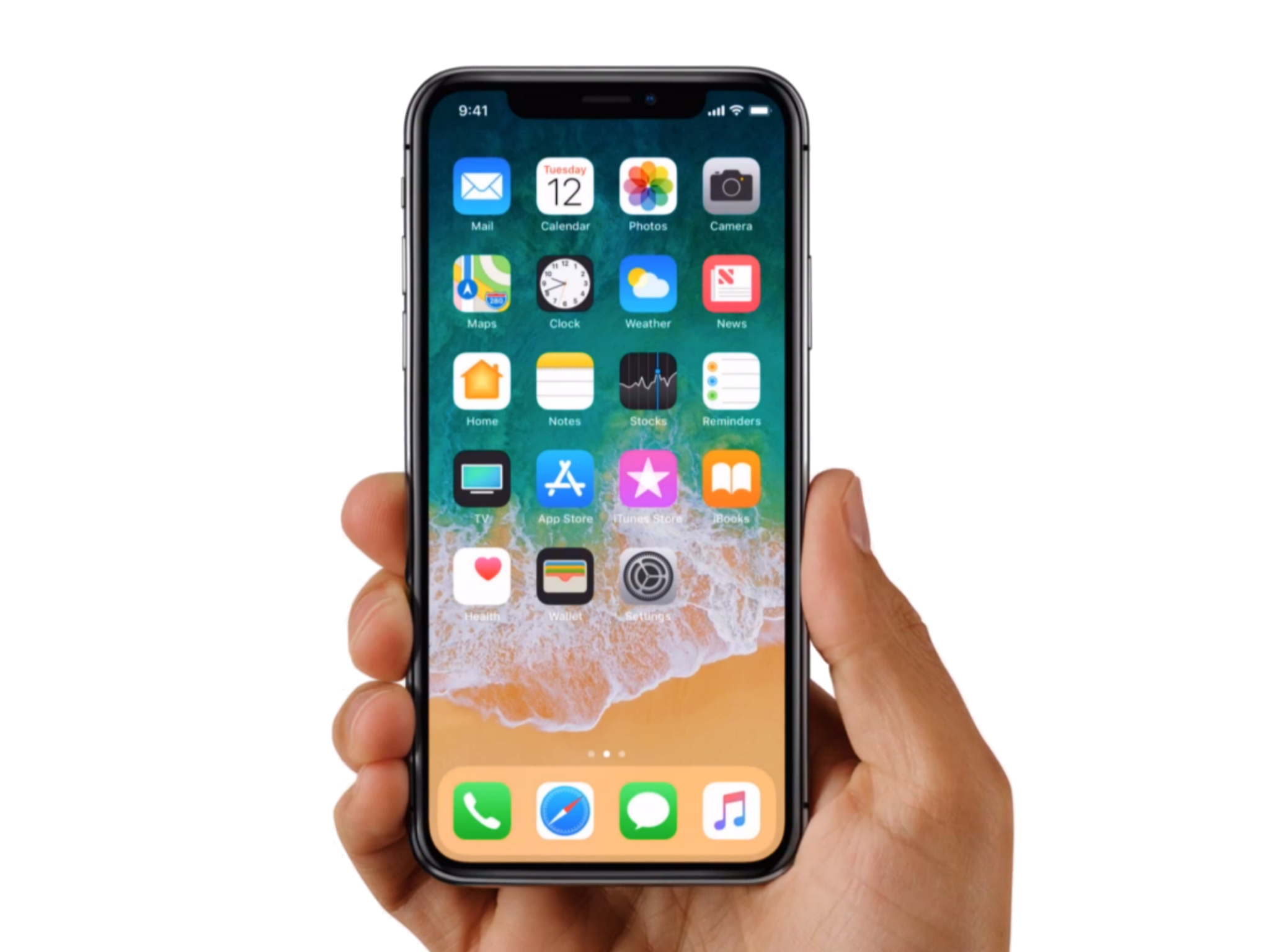 https://kahoot.it/
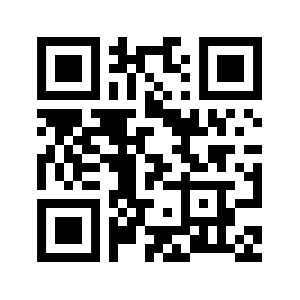 2/24
การสื่อสารคืออะไร ?
การแลกเปลี่ยนข้อมูล
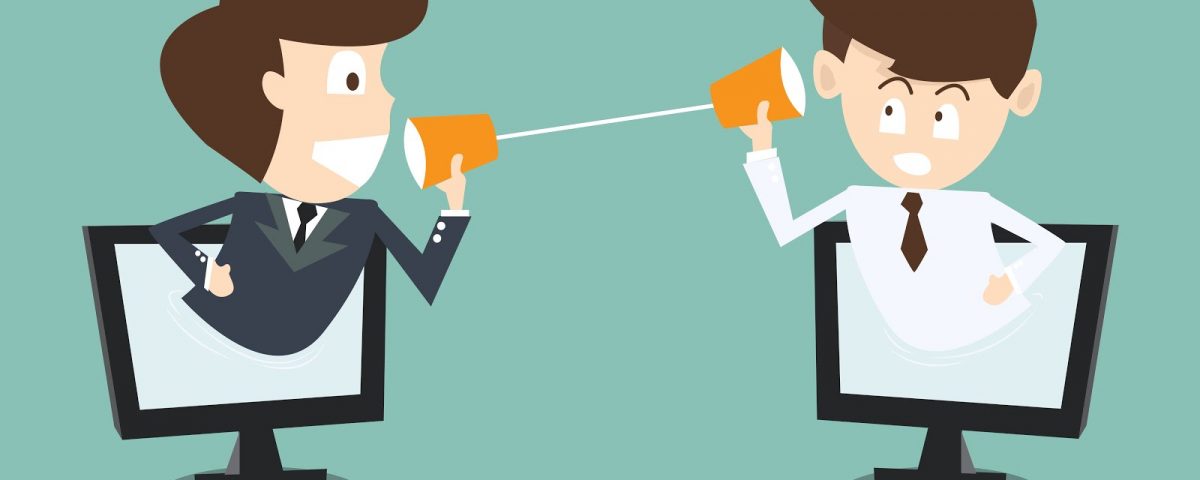 3/24
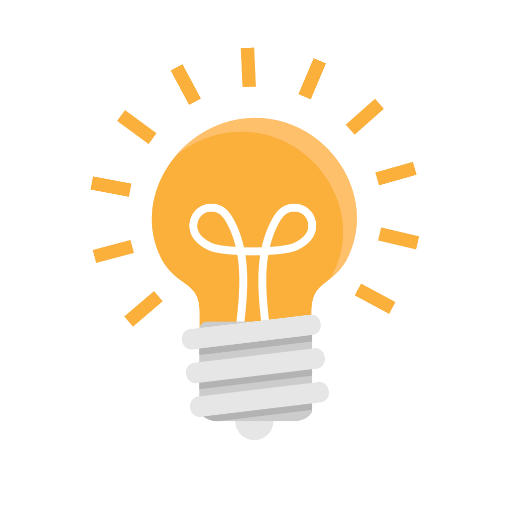 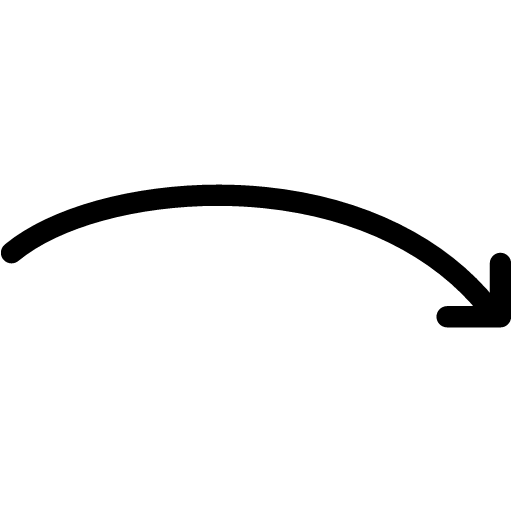 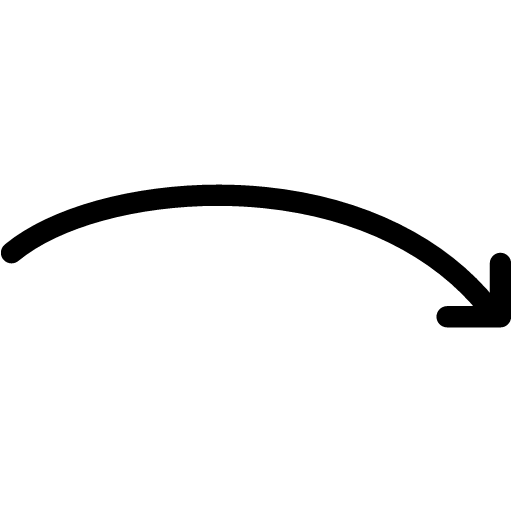 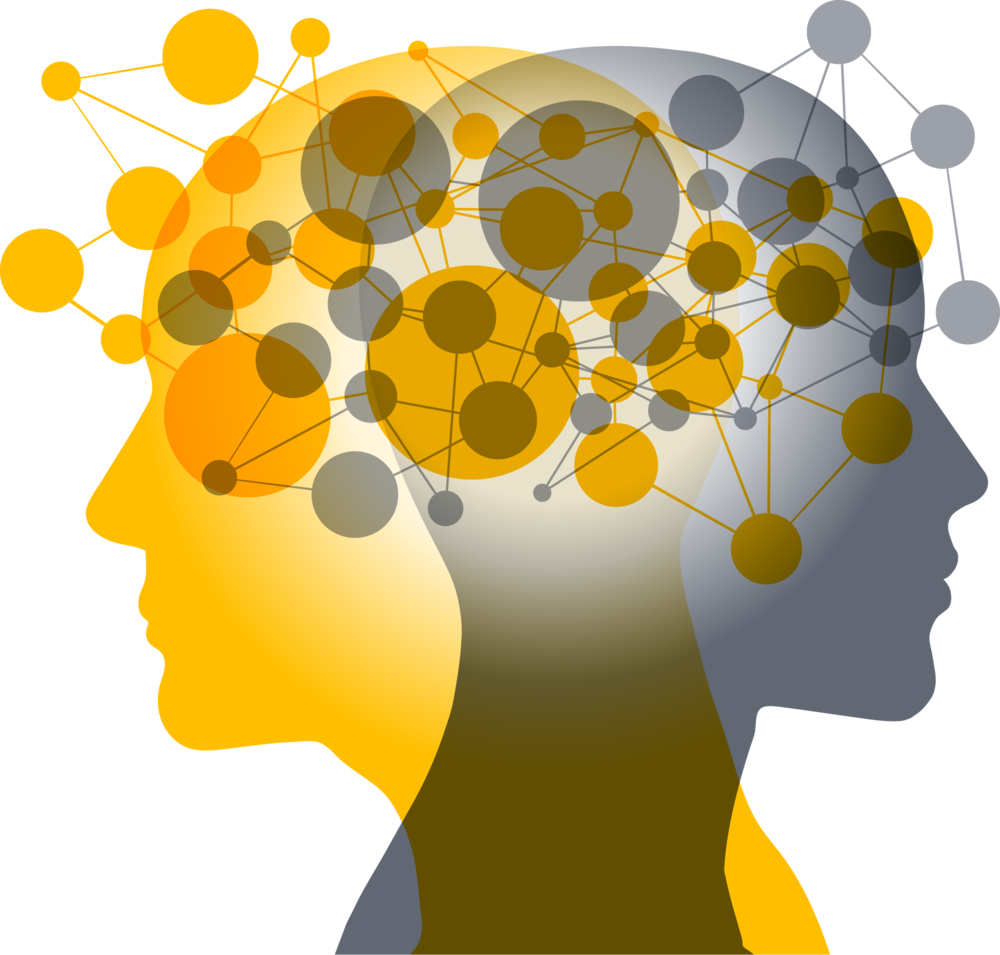 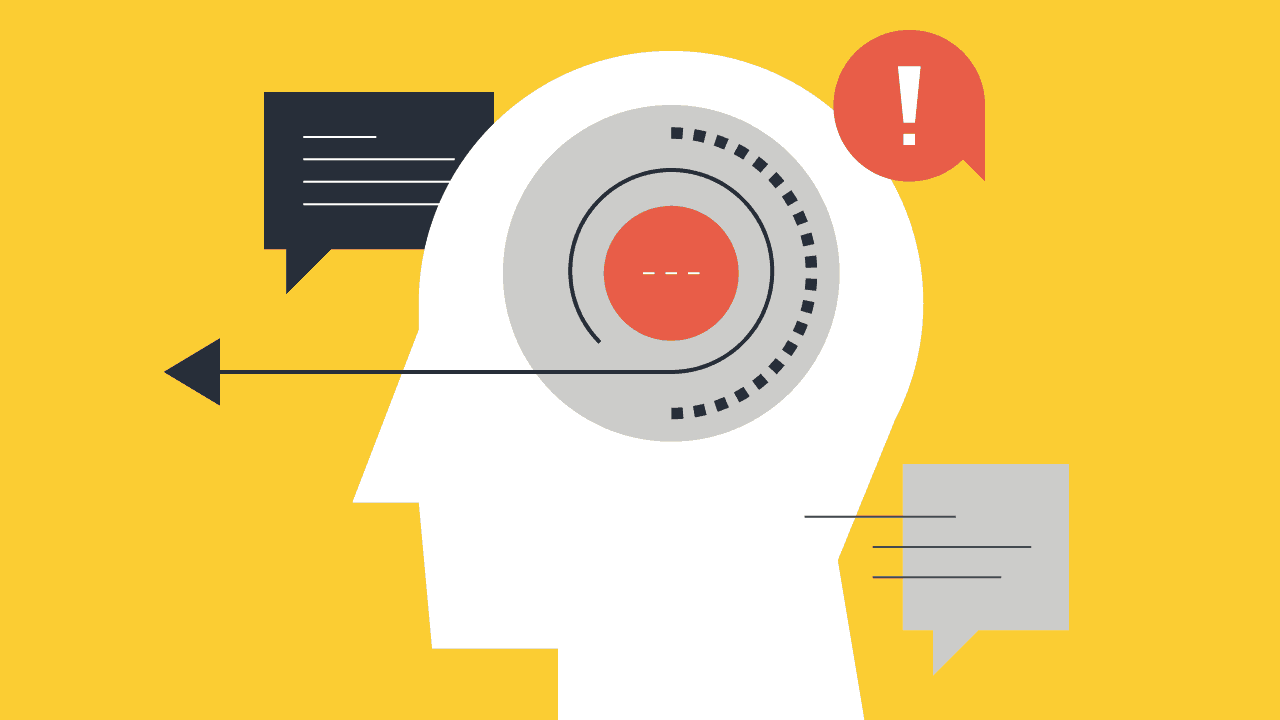 ข้อความ
4/24
สร้างความคิดของคุณ
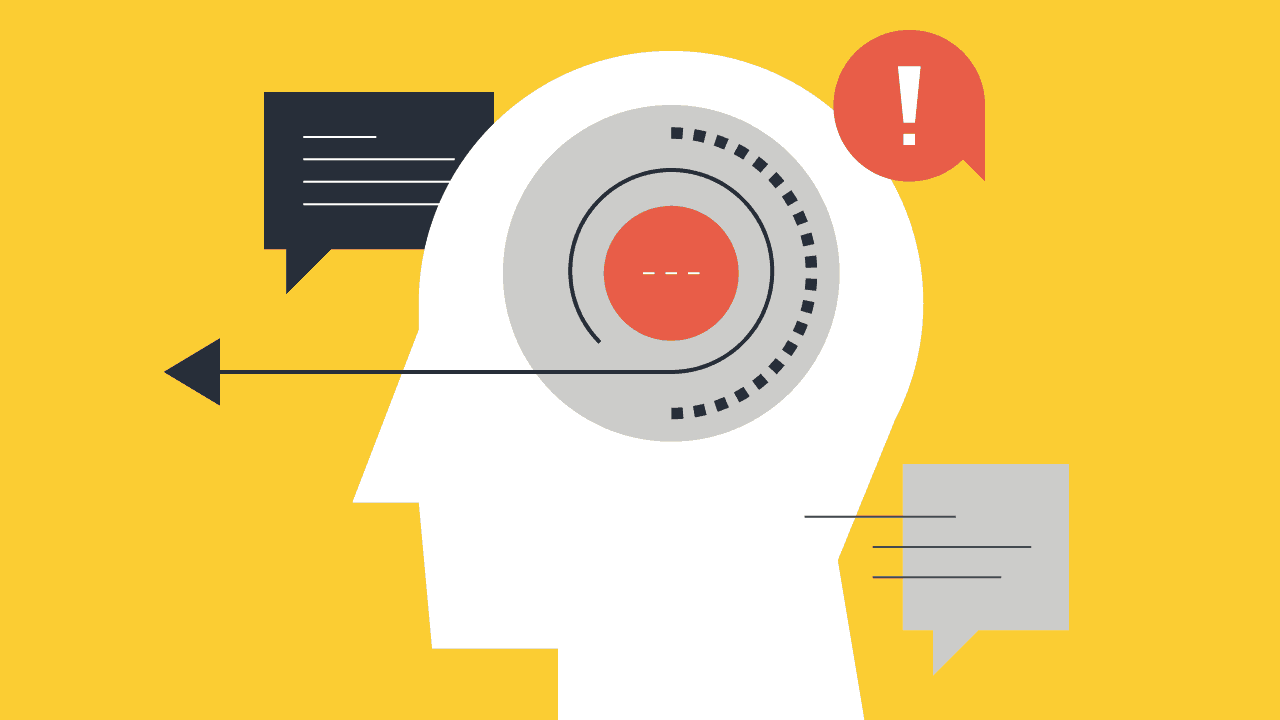 มีความลึกซึ้ง
ควรค่าแก่การแบ่งปันกับผู้ฟัง
สิ่งที่สามารถเปลี่ยนแปลงวิธีมองของผู้อื่น
Anderson, C. TED Talks: The Official TED Guide to Public Speaking, Headline Publishing Group, 2016
5/24
จะสร้างความคิดใหม่ของคุณให้ผู้ฟังเข้าใจได้อย่างไร ?
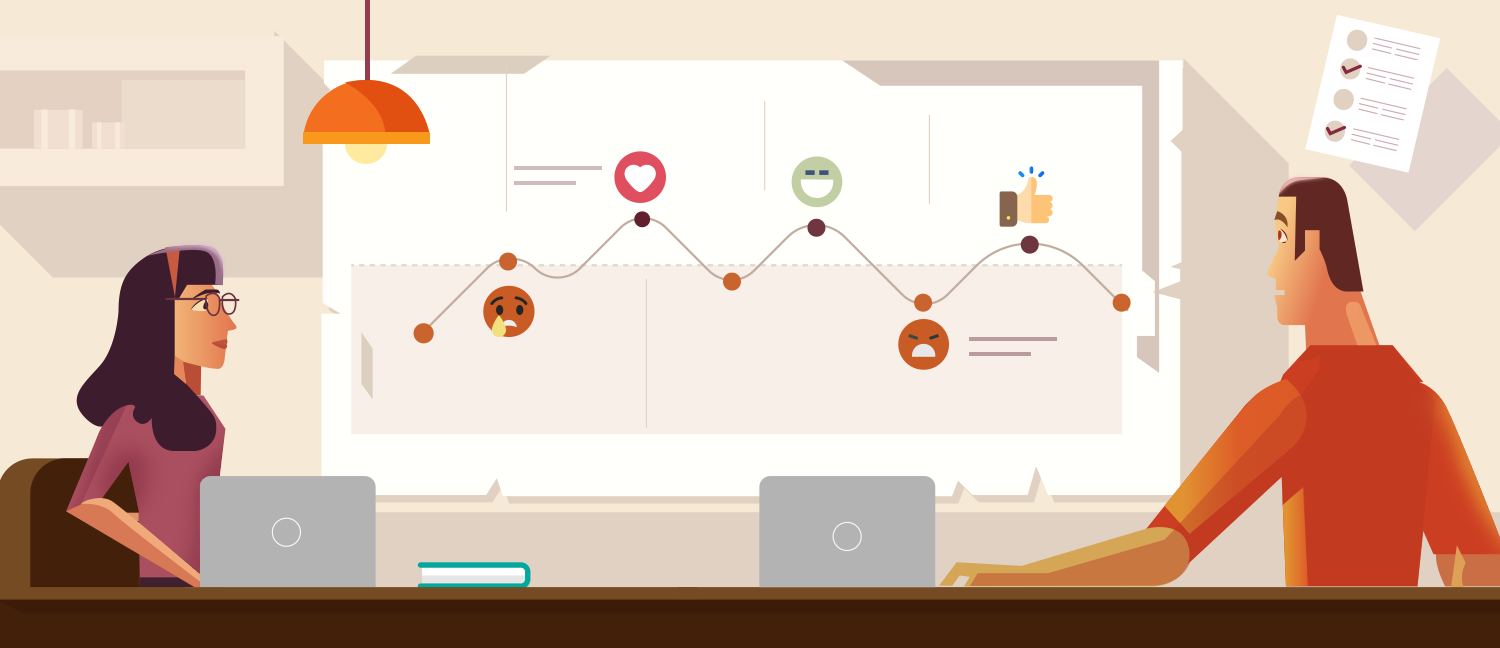 ทำเป็นการเดินทาง
ผ่านการเชื่อมต่อแนวคิดหลักของแต่ละประเด็น และเชื่อมต่อกันอย่างเป็นลำดับ
Anderson, C. TED Talks: The Official TED Guide to Public Speaking, Headline Publishing Group, 2016
6/24
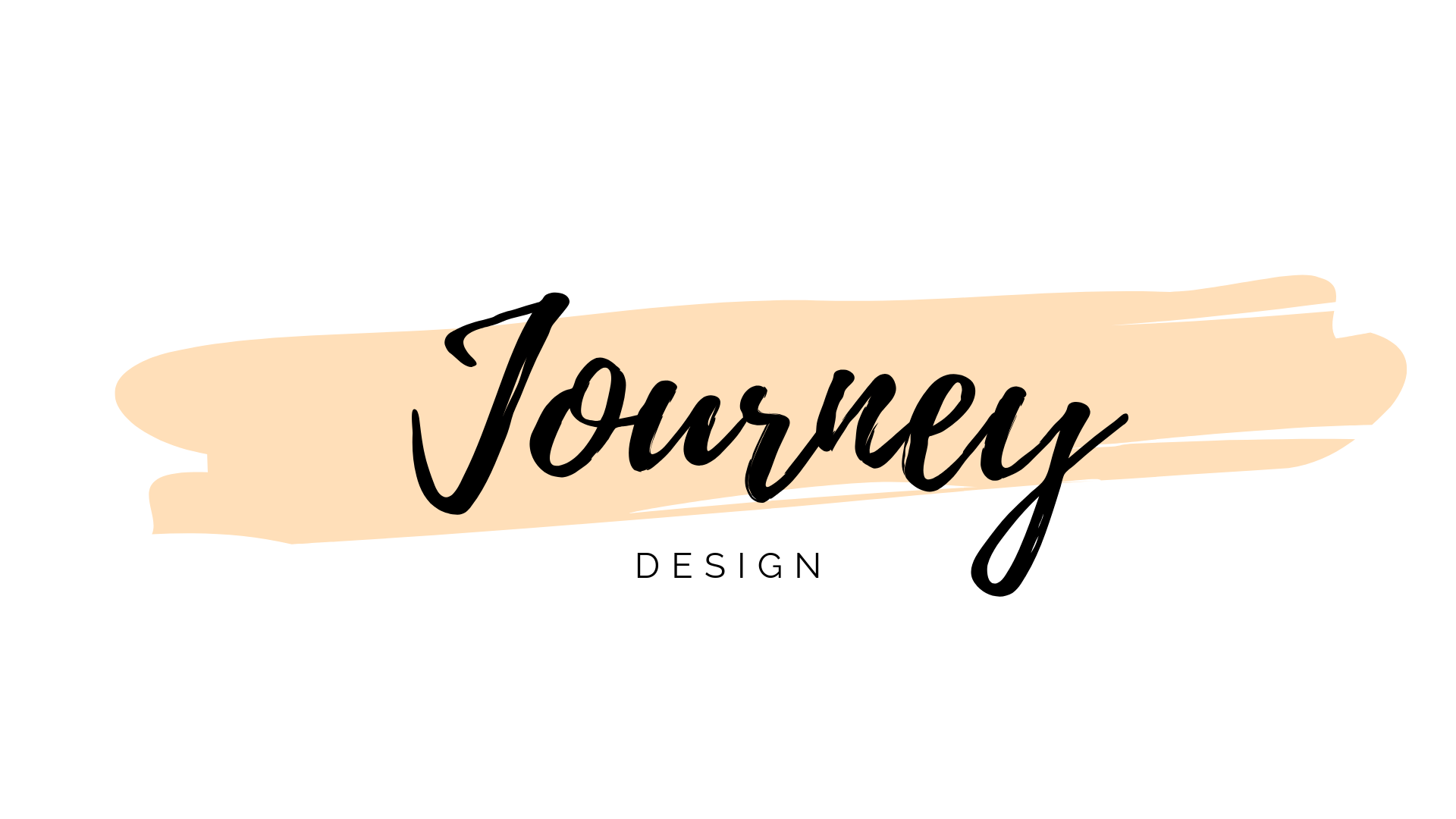 รูปแบบ
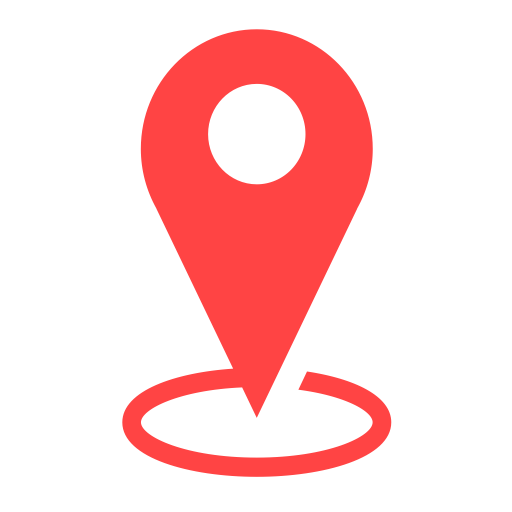 เรื่องที่ 1
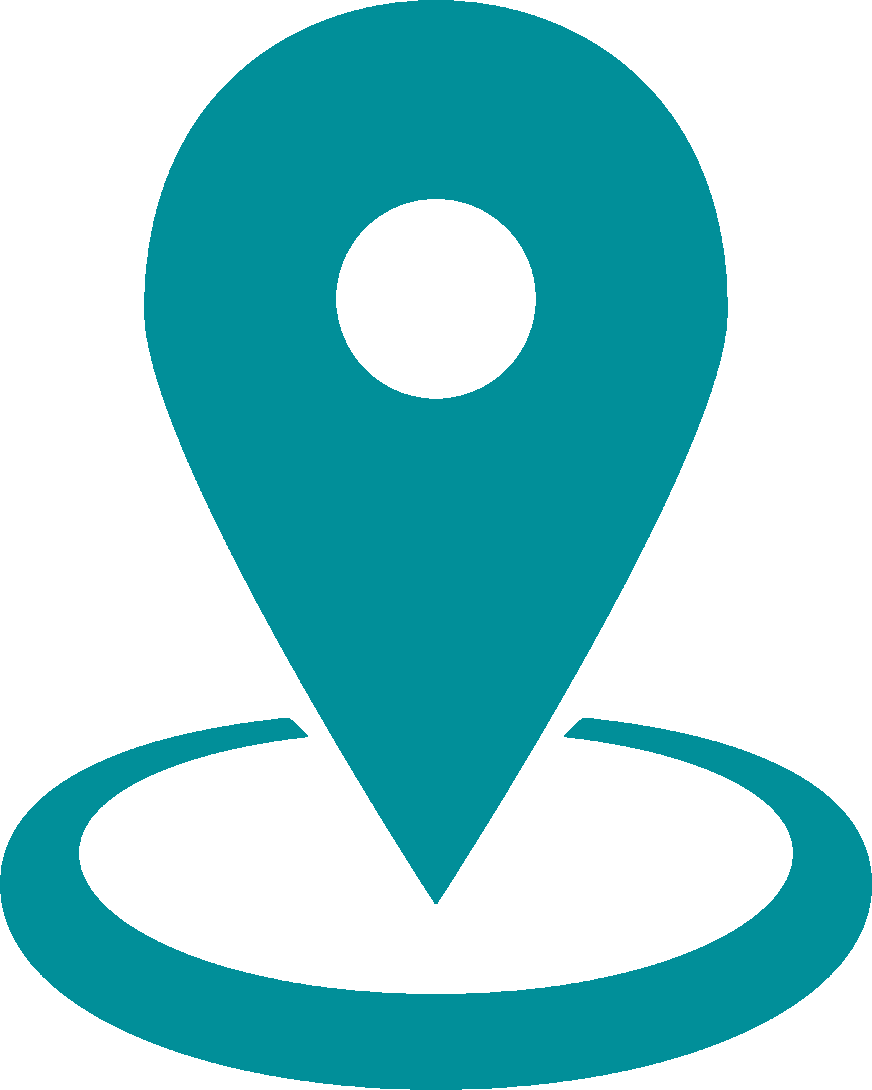 เรื่องที่ 3
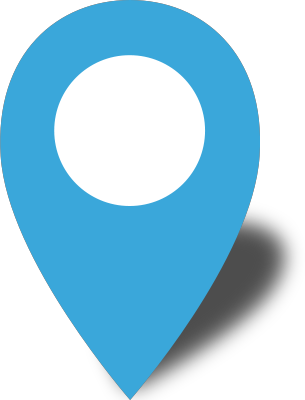 เรื่องที่ 2
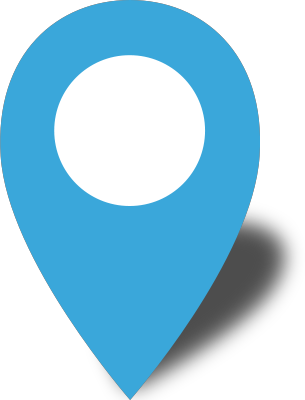 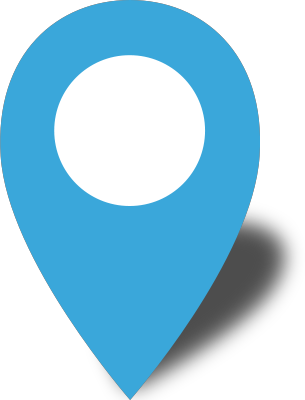 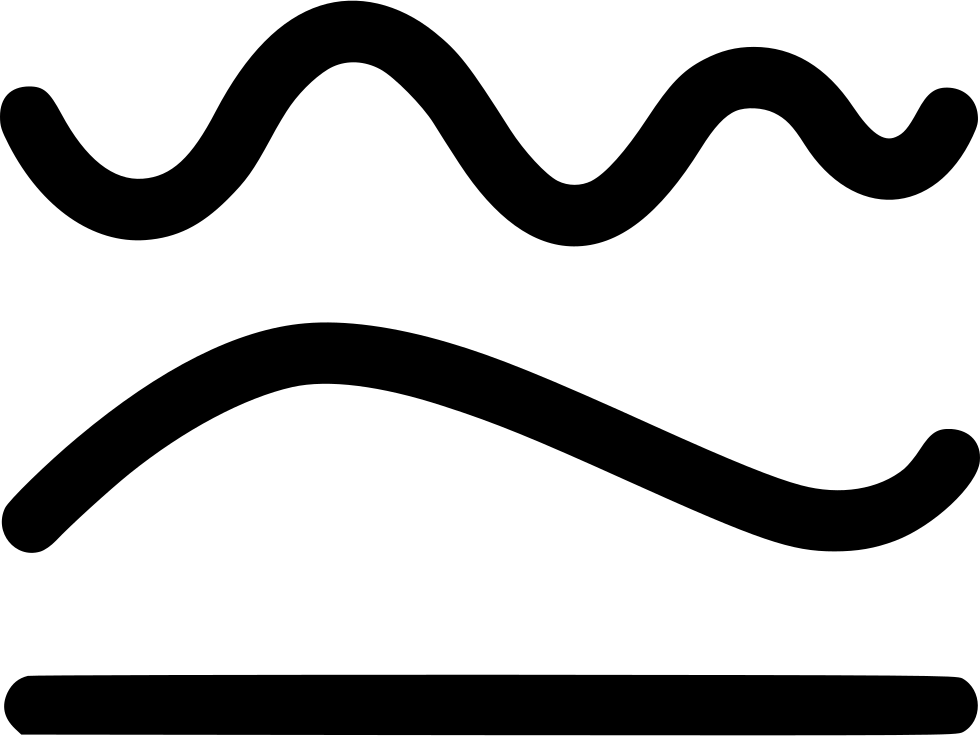 จบ
เริ่ม
โครงร่างเรื่องราว
7/24
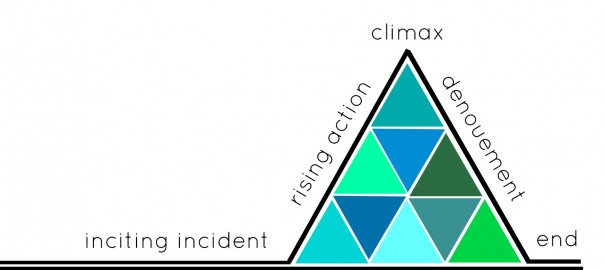 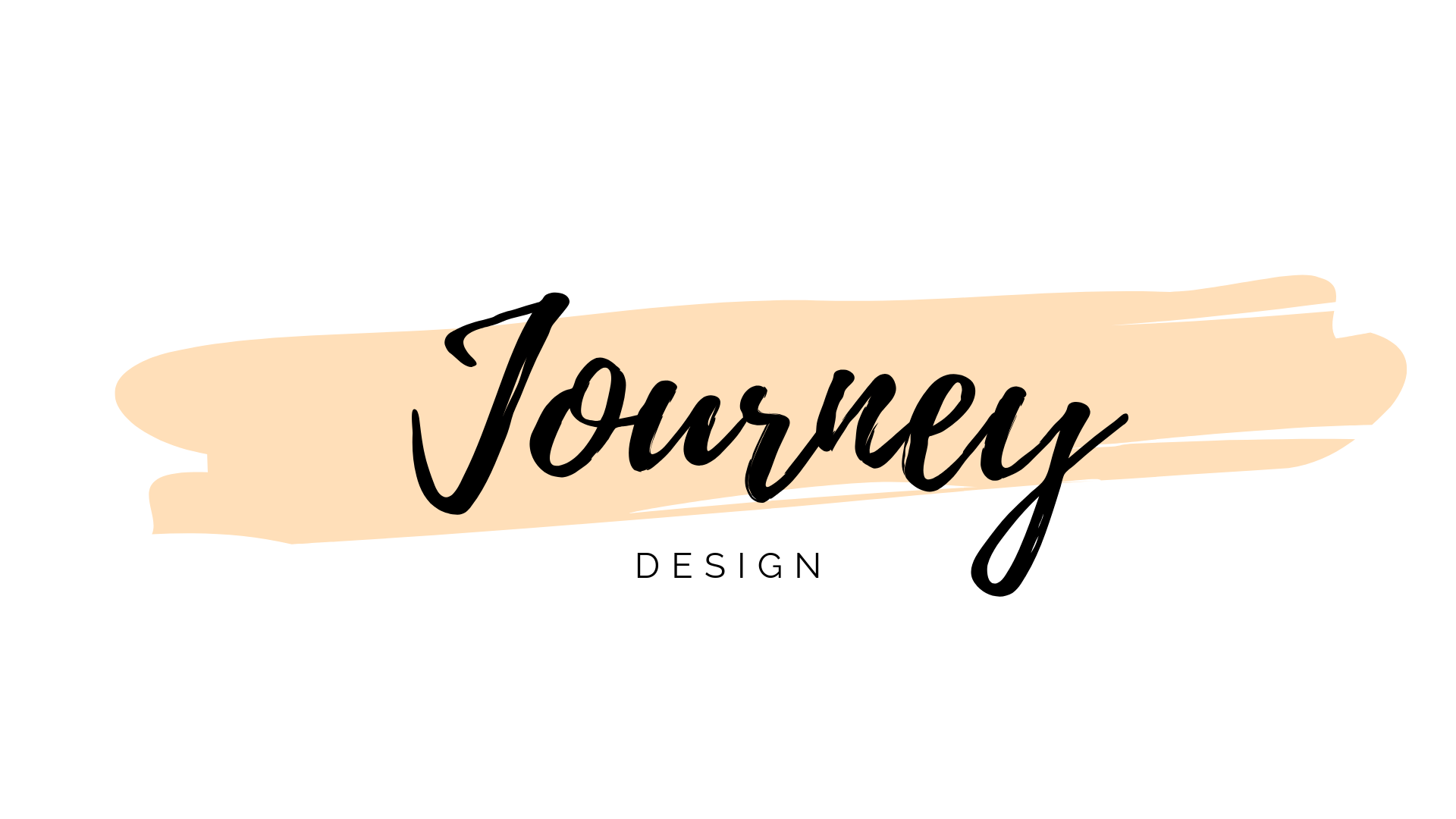 http://vancouvermanuscriptintensive.com/writers-q-and-as-identifying-the-narrative-through-line/
8/24
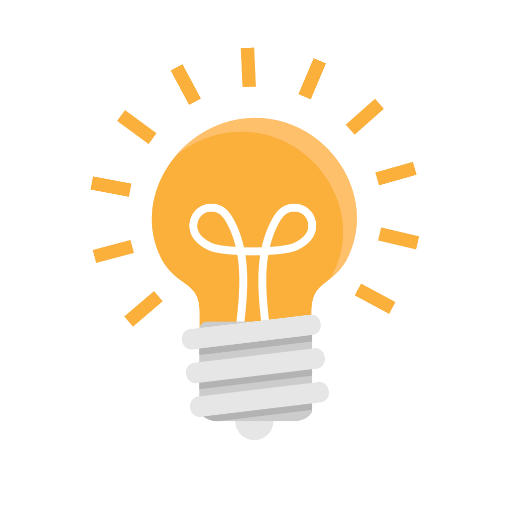 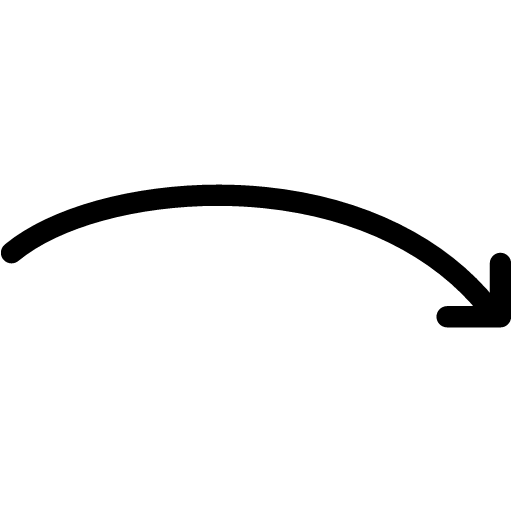 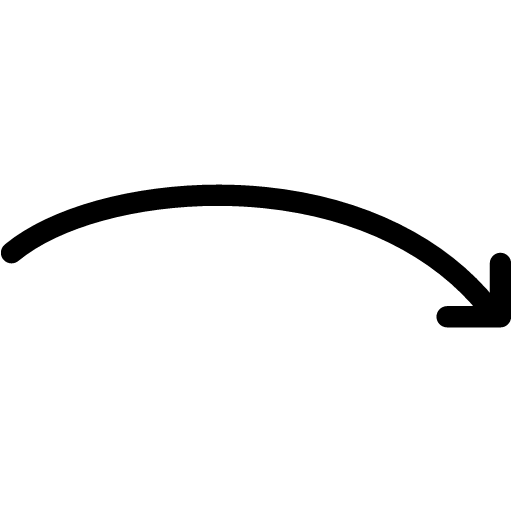 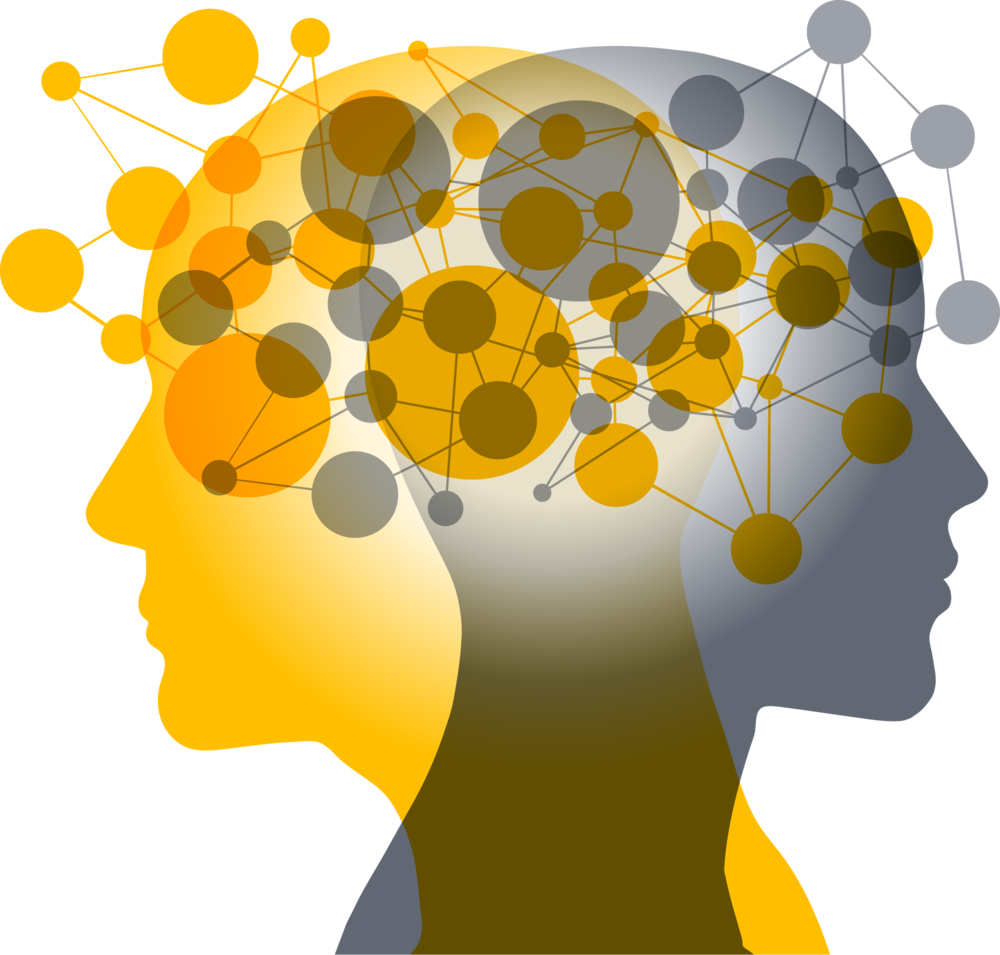 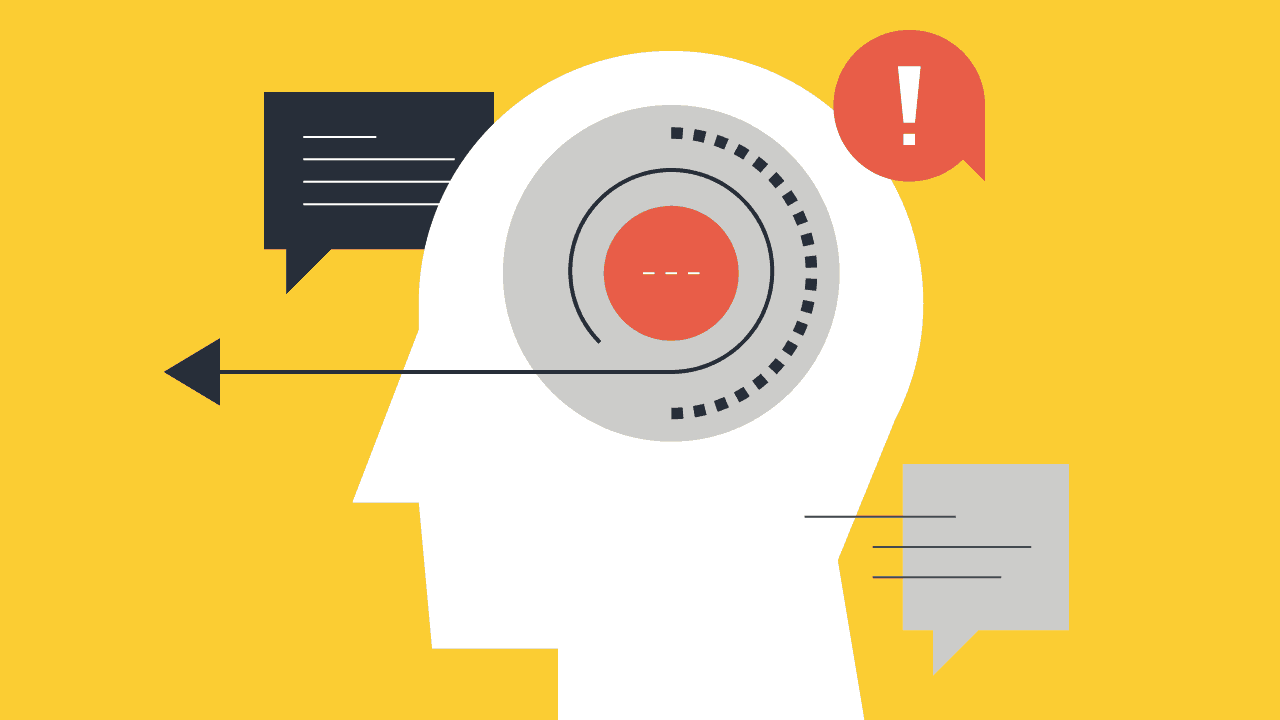 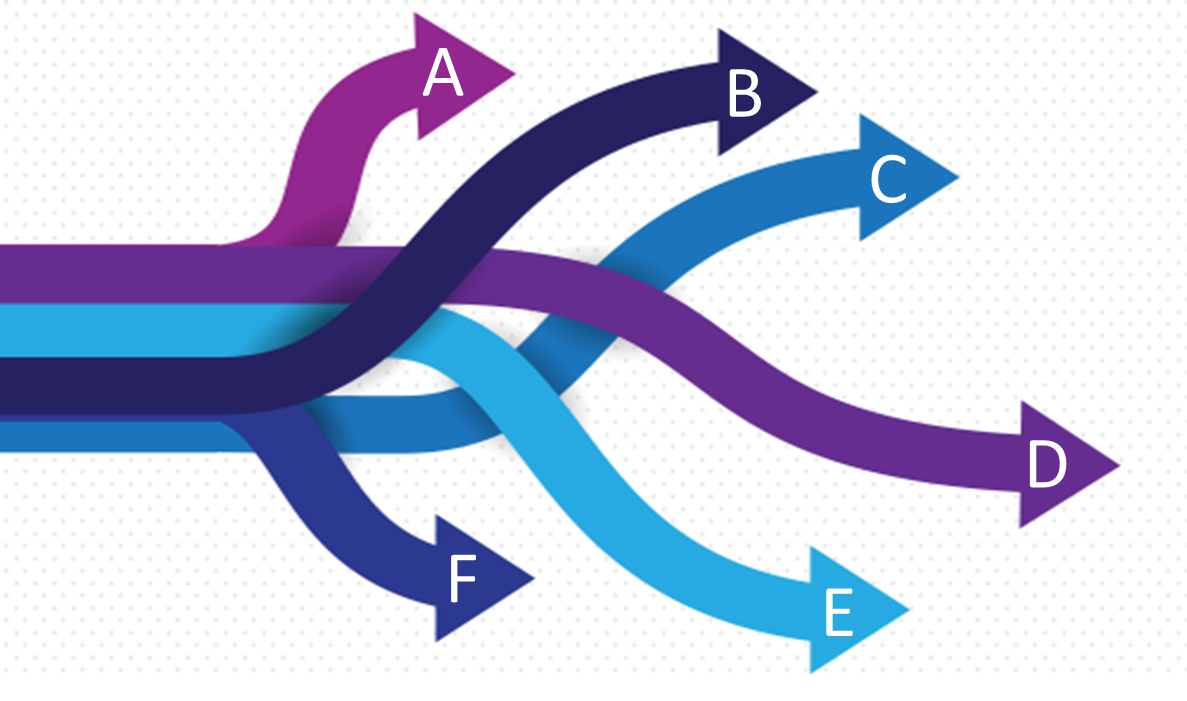 9/24
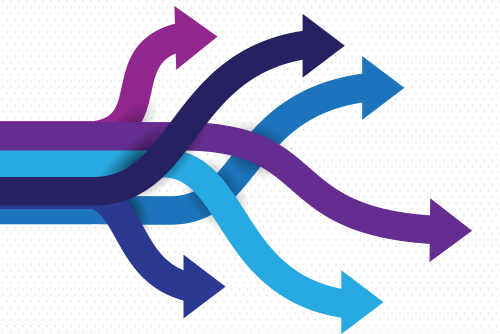 A
B
C
กำหนดประเด็นหลัก
D
Skeleton
F
E
10/24
กำหนดประเด็นหลัก (THROUGHLINE)
รูปแบบ
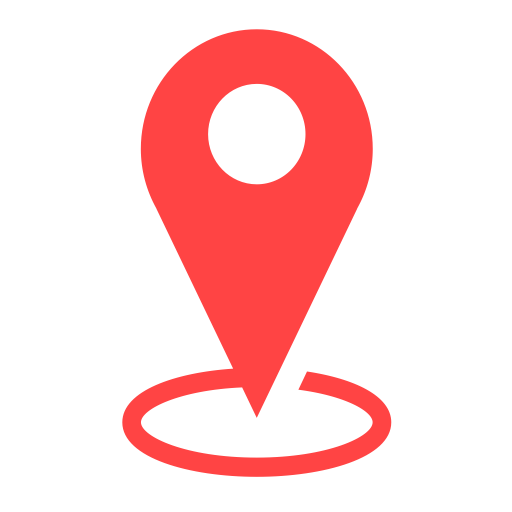 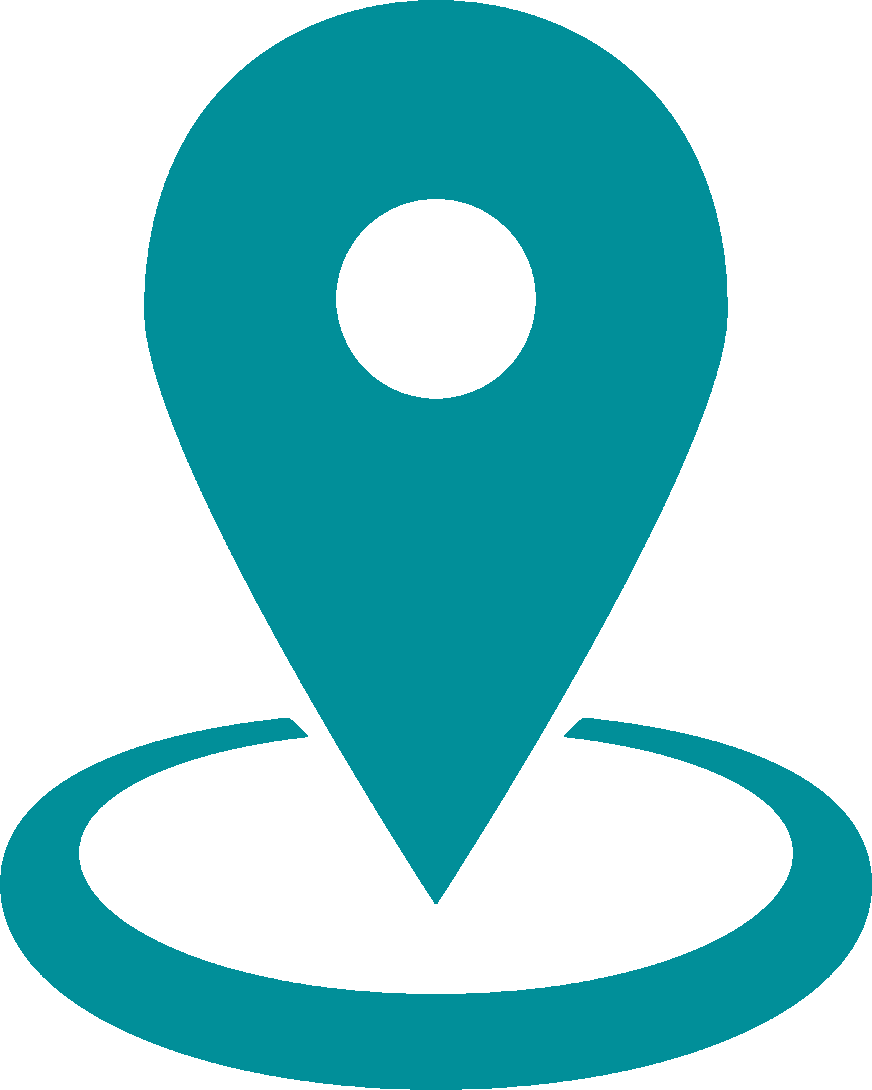 โครงร่าง
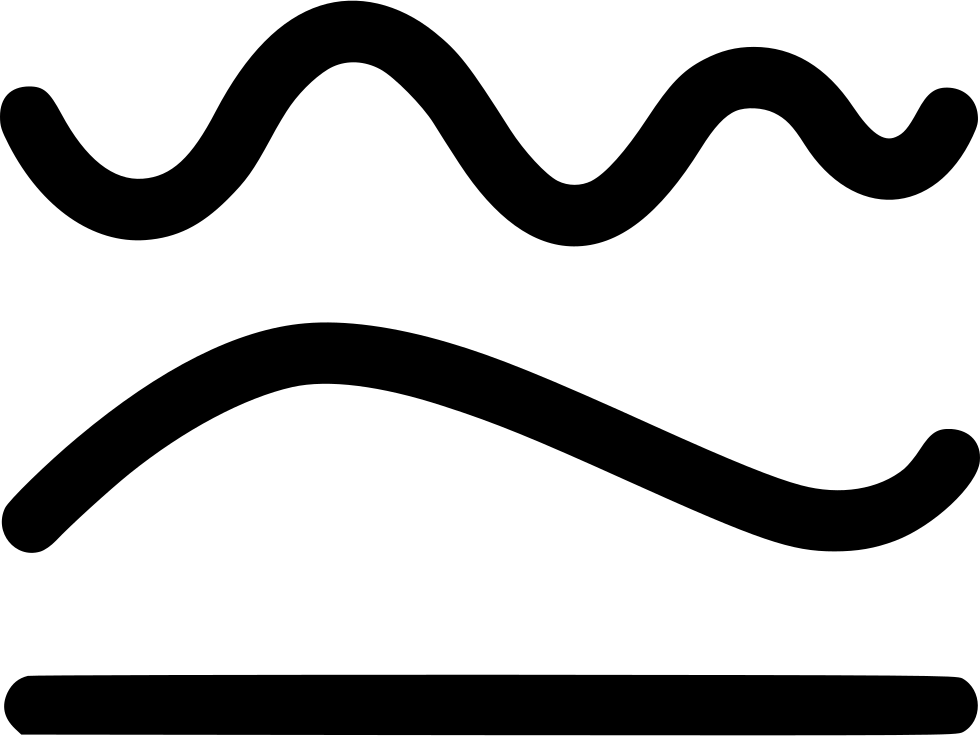 เริ่ม
จบ
11/24
กำหนดประเด็นหลัก (THROUGHLINE)
รูปแบบ
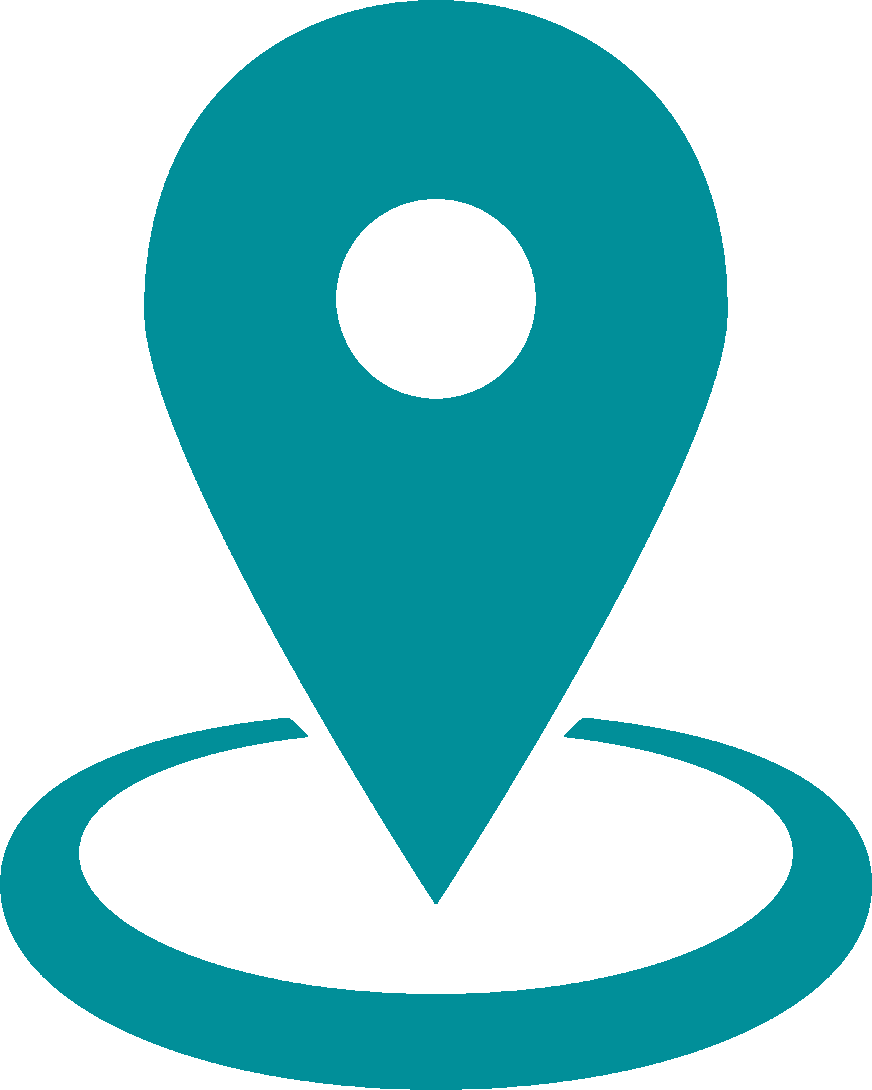 โครงร่าง
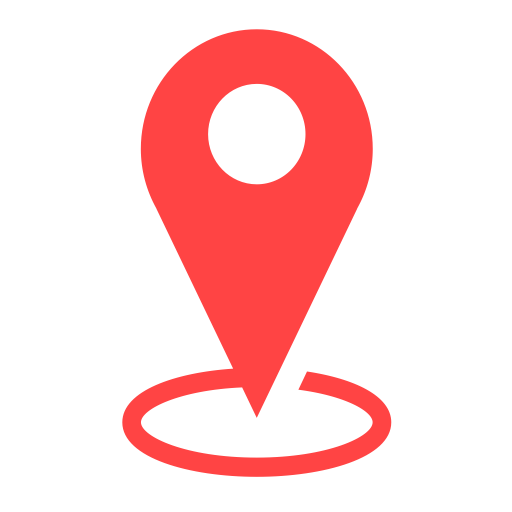 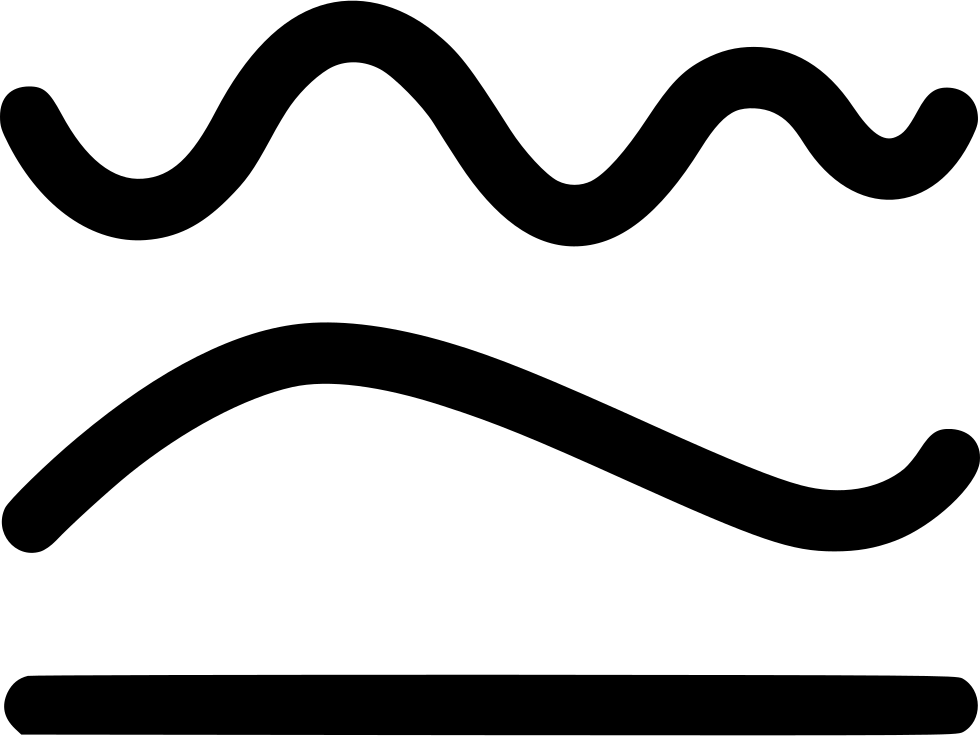 จบ
เริ่ม
12/24
กำหนดประเด็นหลัก (THROUGHLINE)
รูปแบบ
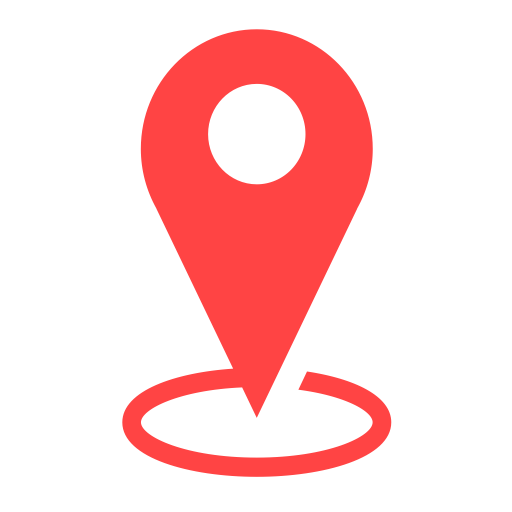 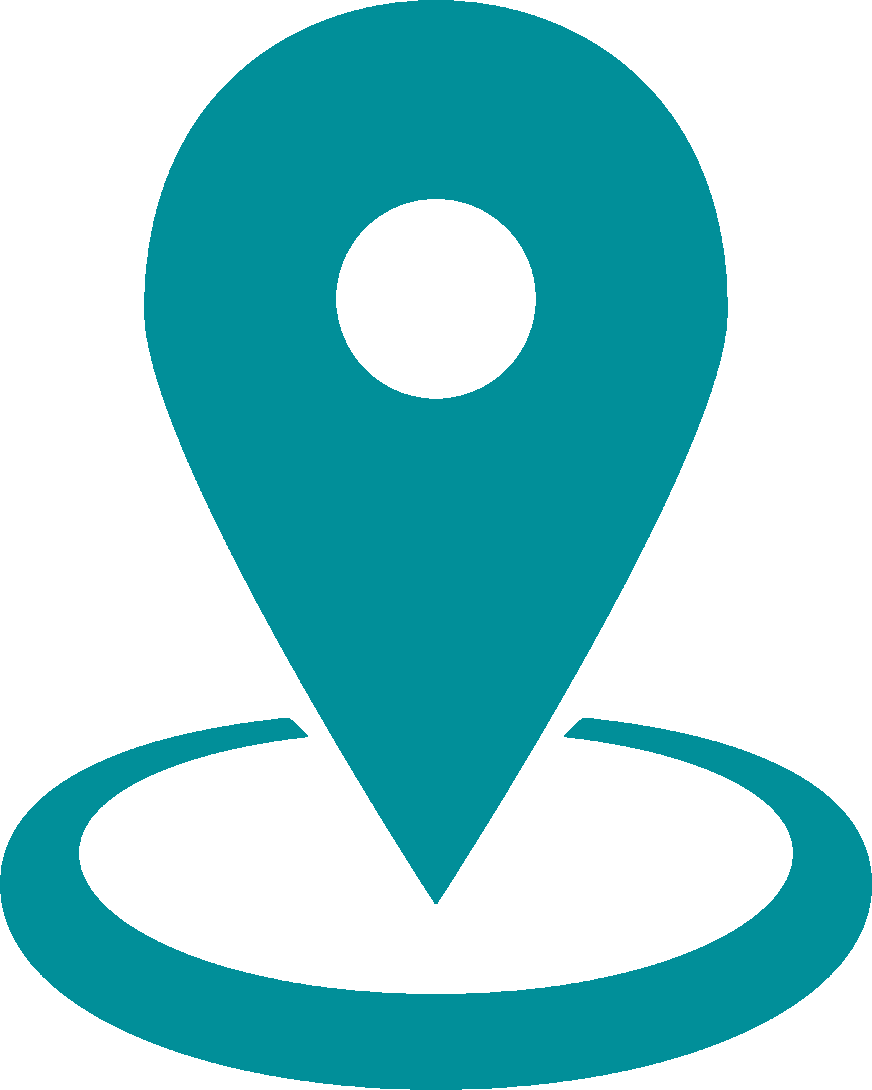 โครงร่าง
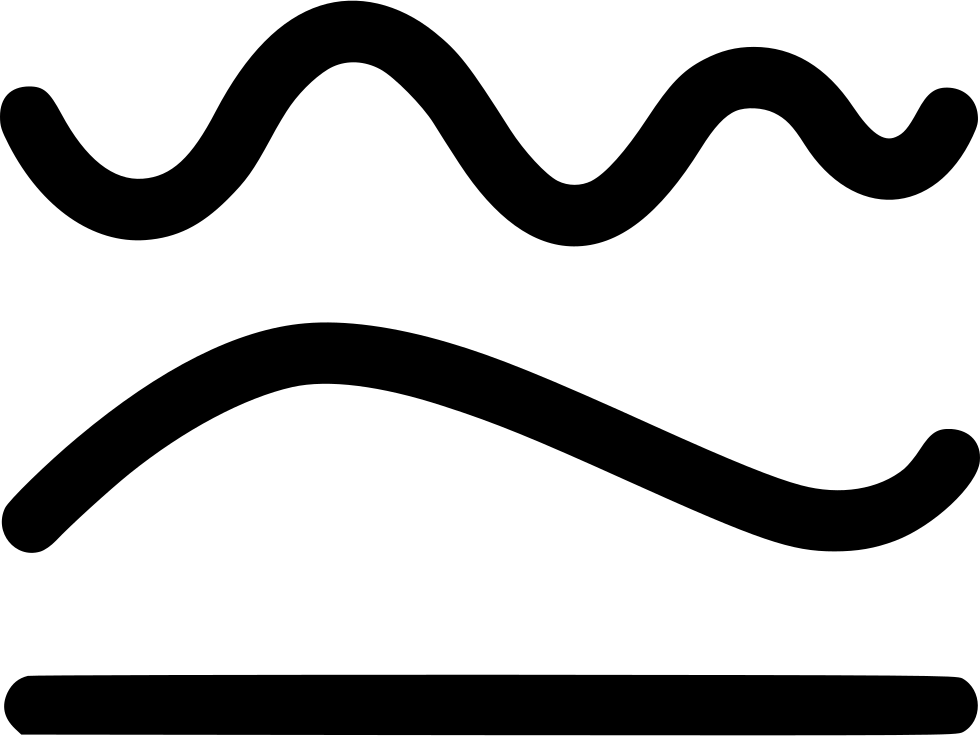 จบ
เริ่ม
13/24
ตัวอย่างของประเด็นหลัก (THROUGHLINE)
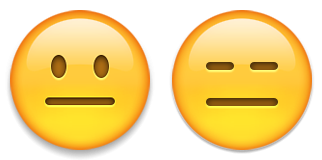 เราต้องการแบ่งปันประสบการณ์บางอย่างที่ได้รับระหว่างการเดินทางไปเคปทาวน์เมื่อไม่นานมานี้ และมีประเด็นเรื่องราวในระหว่างการเดินทาง...

ในการเดินทางไปเคปทาวน์เมื่อเร็ว ๆ นี้เราได้เรียนรู้สิ่งใหม่เกี่ยวกับคนแปลกหน้า ทั้งที่ไว้ใจได้และไว้ใจไม่ได้ ซึ่งสามารถอธิบายประเด็นที่แตกต่างกันของทั้งสองกรณีให้เธอฟังได้...
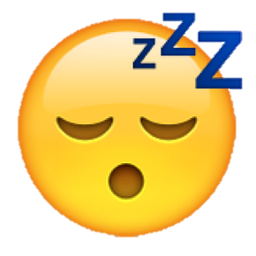 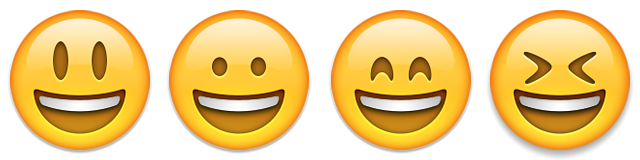 Anderson, C. TED Talks: The Official TED Guide to Public Speaking, Headline Publishing Group, 2016
14/24
ตัวอย่างของประเด็นหลักที่ดี (THROUGHLINE)
มีหลากหลายทางเลือก
ไม่ควรปิดบังจุดอ่อน
แสดงออกด้วยภาษากายที่คล้ายคลึงที่สุด
บอกเล่าเรื่องราวภายในเวลา 18 นาที ตั้งแต่ต้นจนจบตั้งแต่เกิดความวุ่นวายจนถึงสามารถอยู่ในความสงบได้
วิดีโอออนไลน์สามารถทำให้เป็นที่สนใจและเรียนรู้ได้อย่างเข้าใจ
Anderson, C. TED Talks: The Official TED Guide to Public Speaking, Headline Publishing Group, 2016
15/24
สิ่งที่ควรคำนึงถึงสำหรับการตั้งประเด็นสำคัญ
โครงร่างที่คุณจะออกแบบเพื่อให้เกิดการประหลาดใจของผู้ฟัง
รายละเอียดการเดินทางโดยสังเขปที่พอจะบอกเป็นนัยแก่ผู้ฟัง
มีคำไม่เกิน 15 คำ
ไม่สามารถคาดเดาได้มากเกินไป
 ผู้ฟัง 
เป็นใคร?
มีความรู้มากน้อยแค่ไหน?
ความคาดหวังของพวกเขาคืออะไร?
Anderson, C. TED Talks: The Official TED Guide to Public Speaking, Headline Publishing Group, 2016
16/24
จัดโครงสร้างการนำเสนอของคุณ
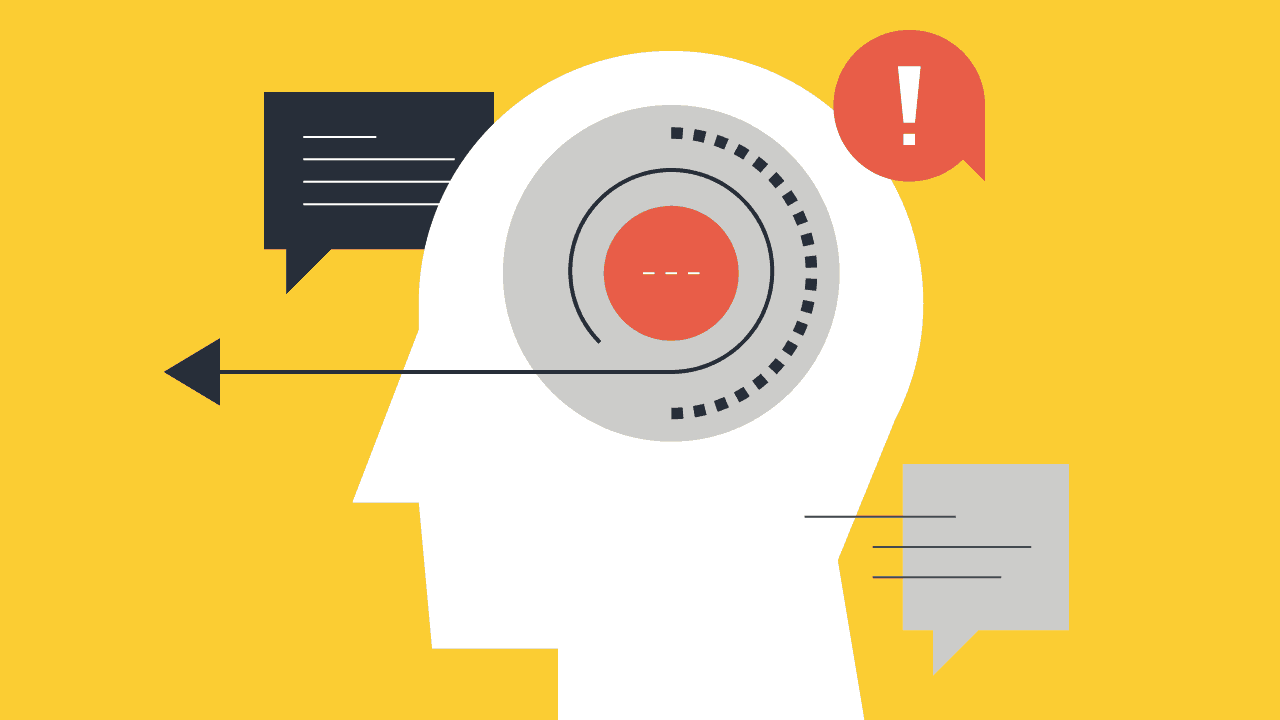 บทนำ
แรงจูงใจ
ประเด็นหลัก
ผลกระทบในทางปฏิบัติ
บทสรุป
Anderson, C. TED Talks: The Official TED Guide to Public Speaking, Headline Publishing Group, 2016
17/24
แนะนำตัว
พูดคุย 5 นาทีเพื่อแนะนำตัวเอง
18/24
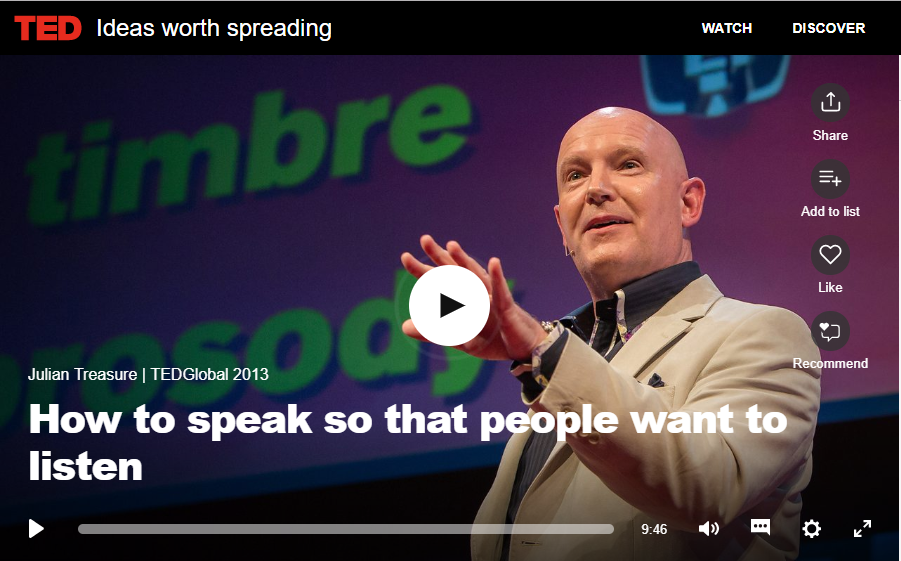 https://www.ted.com/talks/julian_treasure_how_to_speak_so_that_people_want_to_listen
19/24
วิธีการพูดเพื่อให้ผู้อื่นต้องการฟัง ?
ประเด็นหลัก: วิธีทำให้ผู้อื่นฟังเมื่อคุณกำลังพูด
จะทำอย่างไร?
ความซื่อสัตย์
ความน่าเชื่อถือ
ความสมบูรณ์
ความรัก
บทนำและแรงจูงใจ
ผลกระทบ
เชิงปฏิบัติ
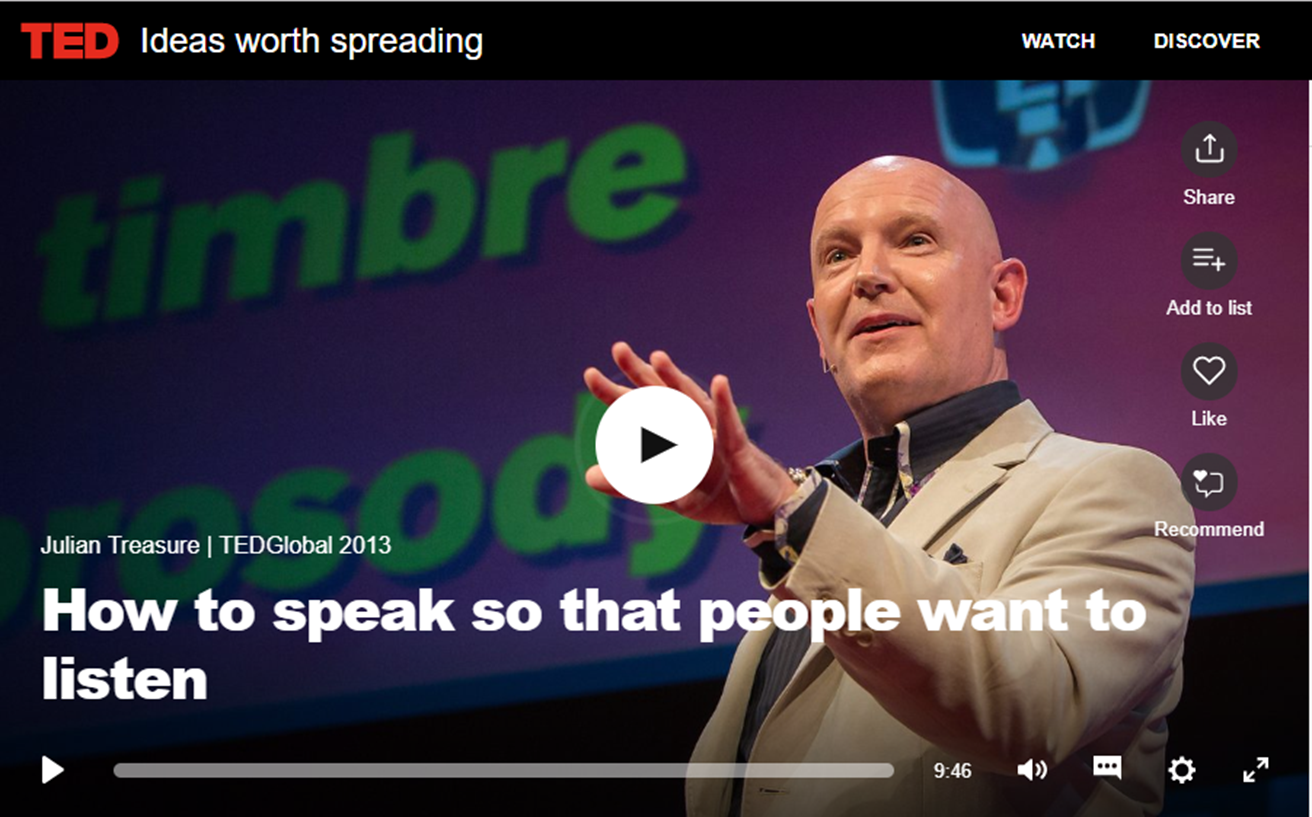 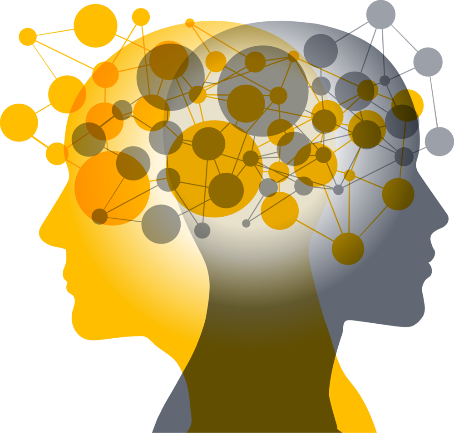 อะไรที่ไม่ควรทำ?
นินทา
การตัดสิน
การปฏิเสธ
วิพากวิจารณ์
ข้อแก้ตัว
การพูดเกินจริง
ความหยิ่งยโส
กล่องเครื่องมือ: วิธีพูดอย่างมีพลังยิ่งขึ้น?
สมัครสมาชิก
ลักษณะของเสียงร้องหรือเสียงจากเครื่องดนตรี
จังหวะหรือทำนองเสียงในการพูดจังหวะและระดับเสียง
ปริมาณ
ประเด็นที่สำคัญ
20/24
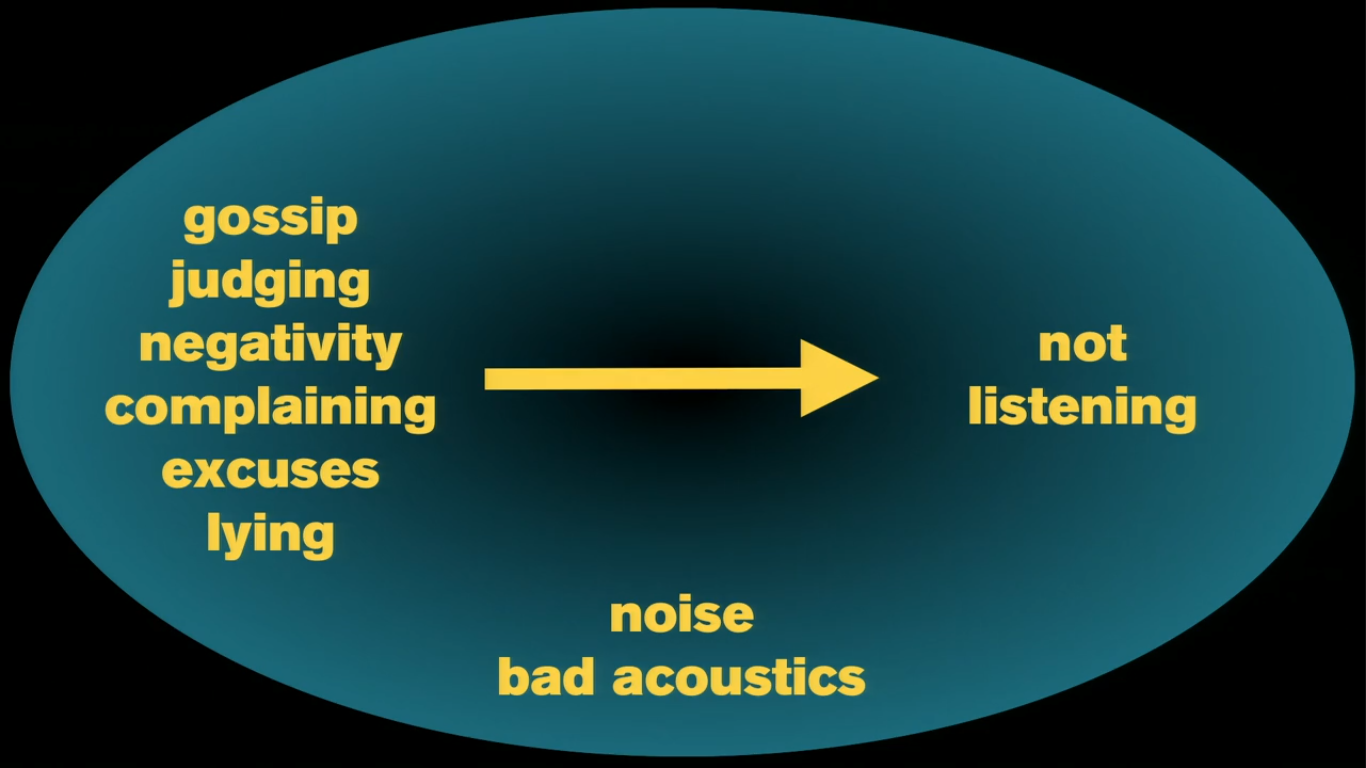 Julian Treasure (TEDGlobal 2013)
21/24
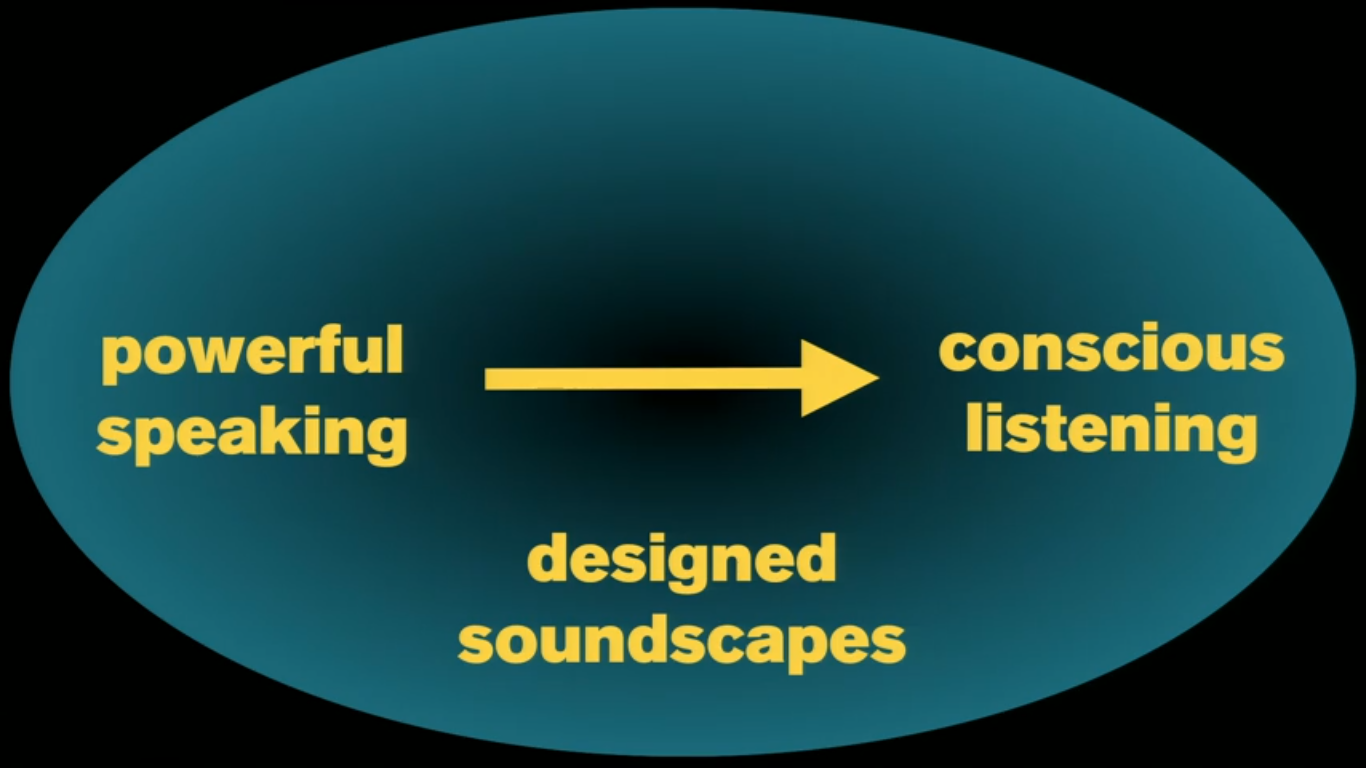 Julian Treasure (TEDGlobal 2013)
22/24
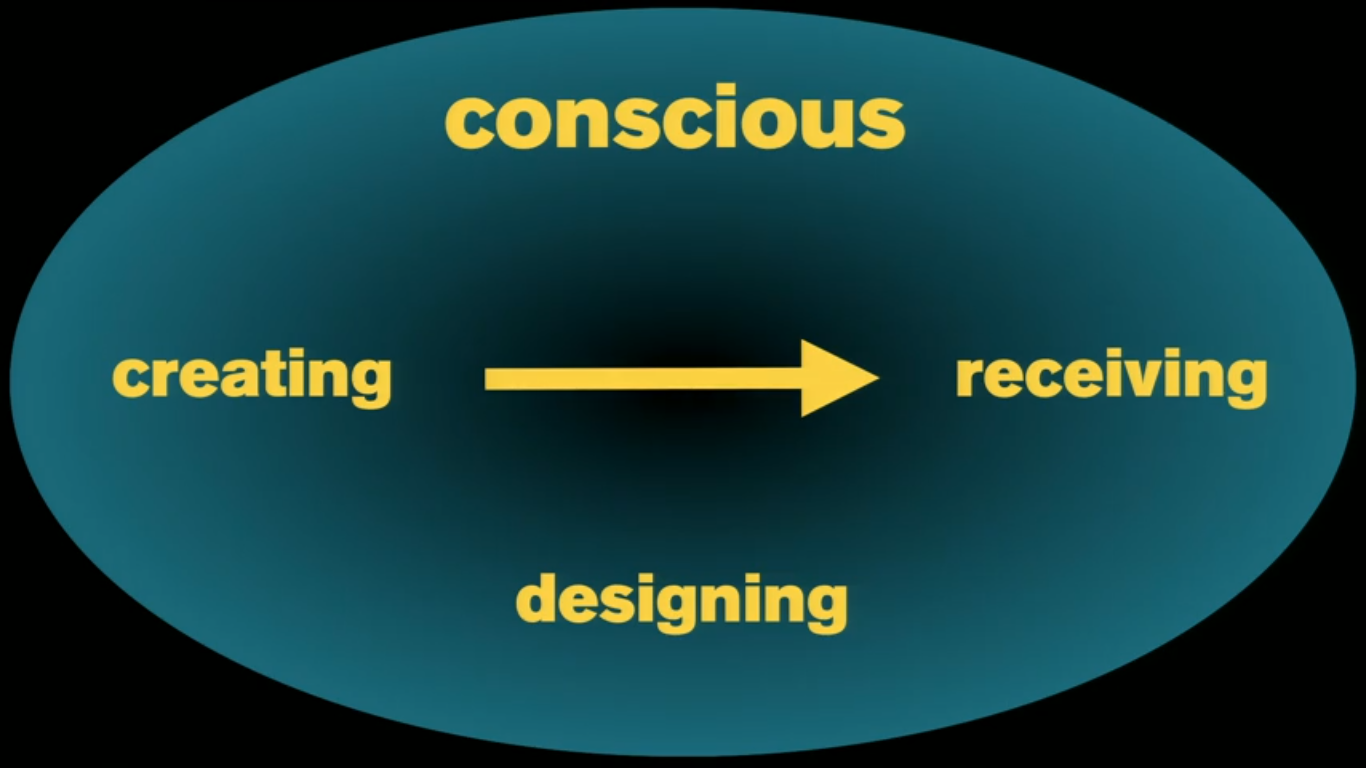 Julian Treasure (TEDGlobal 2013)
23/24
การเตรียมการพูดของคุณ 1
เลือกหัวข้อ
จากประเด็นหลักของคุณ
ค้นหาเรื่องราว
สร้างการเดินทางการเดินทาง
24/24